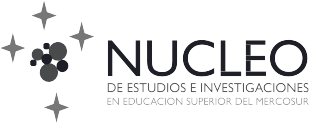 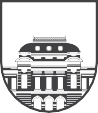 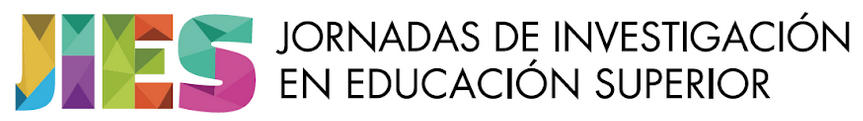 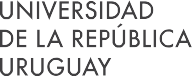 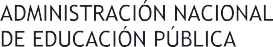 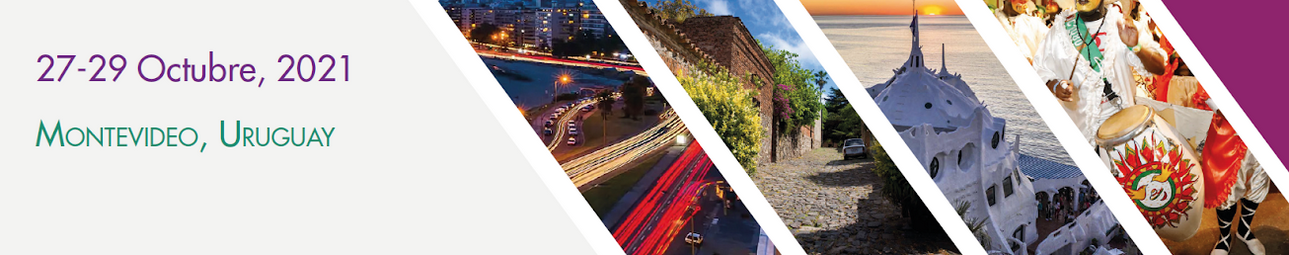 Título
Autores
Título del slide
Texto
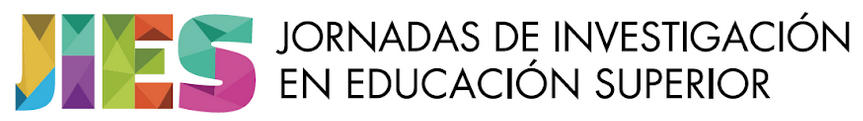